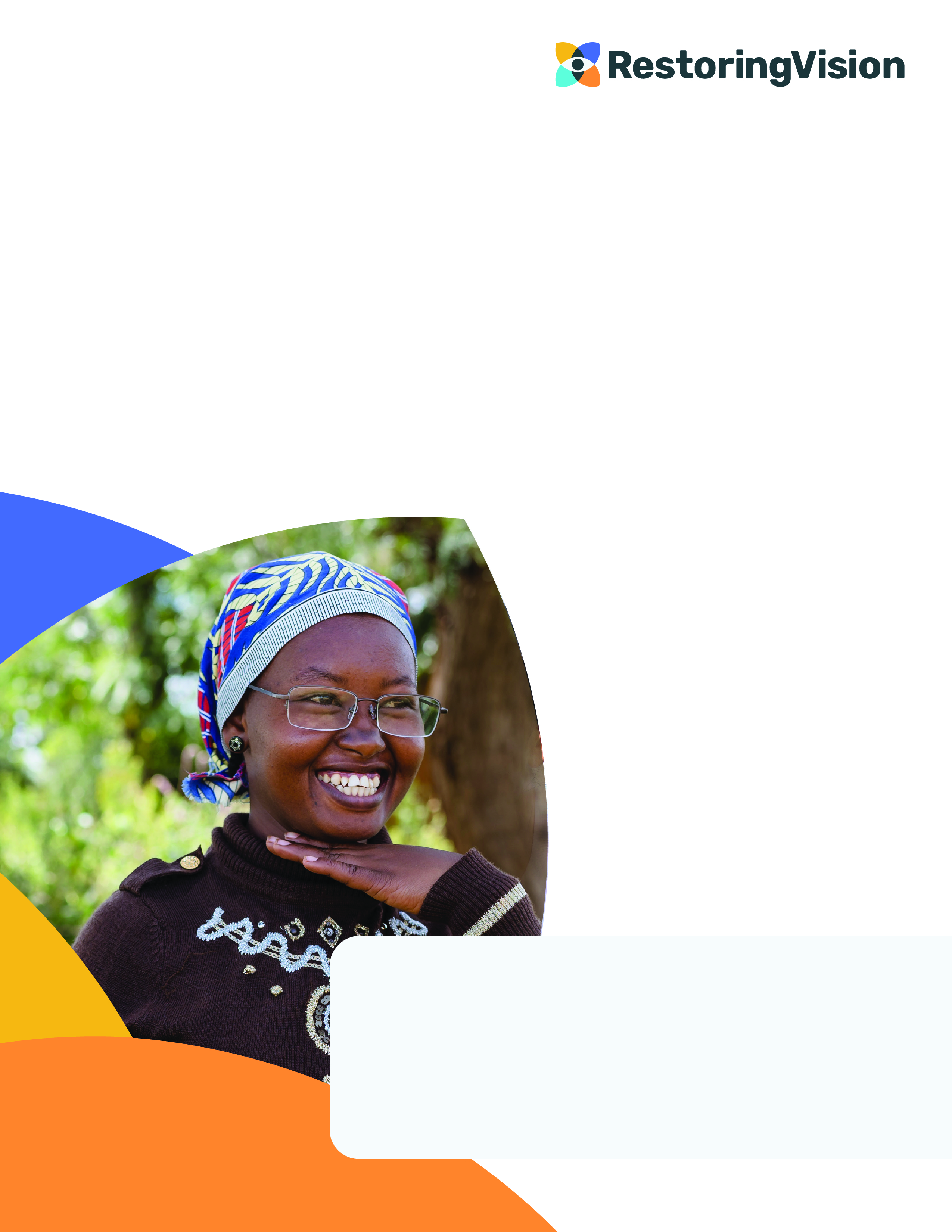 Reading
Glasses Day
Do you have problems seeing close up? Come to our next clinic to receive a vision screening and reading glasses – free of charge!
FRIDAY, APRIL 20TH
9 AM – 5 PM
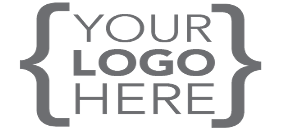 Location:
Location Name
Address Line 1
Address Line 2
Address Line 3
Please note: Reading glasses are meant for close-vision use.